Imperialism

Policy extending a country’s power and influence through diplomacy or military force
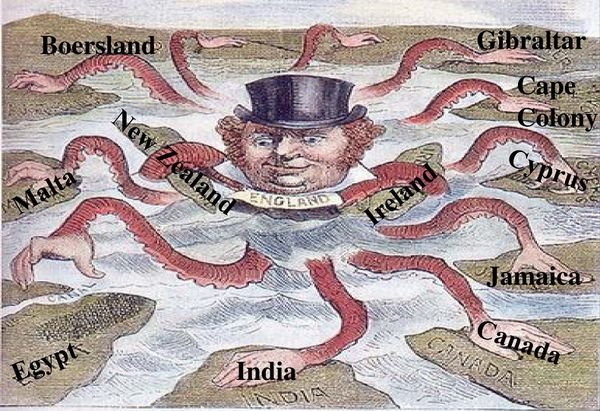 Spanish American War (1898)

America fought Spain on behalf of Cuba; involved the Philippines
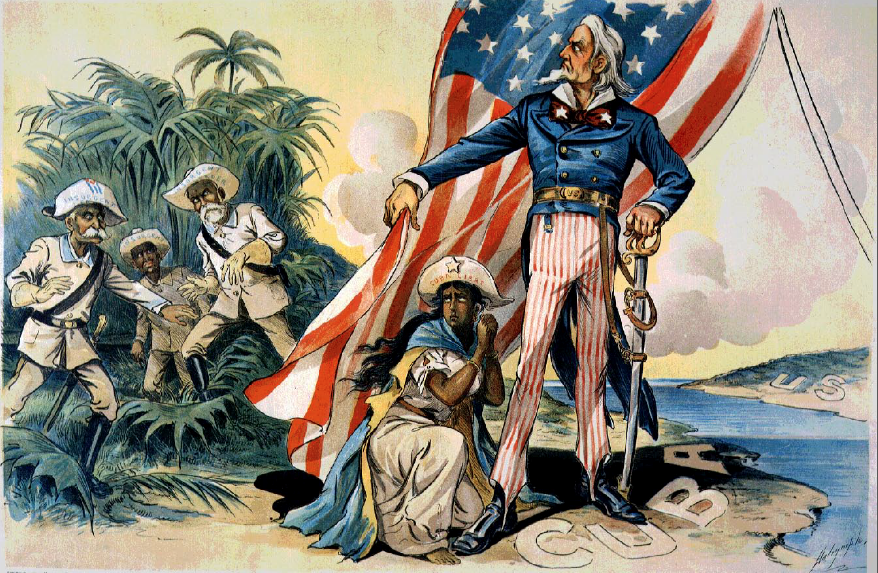 De Lome Letter

Derogatory (negative) remarks about the American President McKinley written by the Spanish ambassador; one cause of the Spanish American War
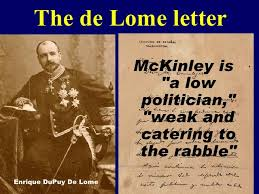 Rough Riders

Cavalry led by Teddy Roosevelt; fought the Spanish in Cuba
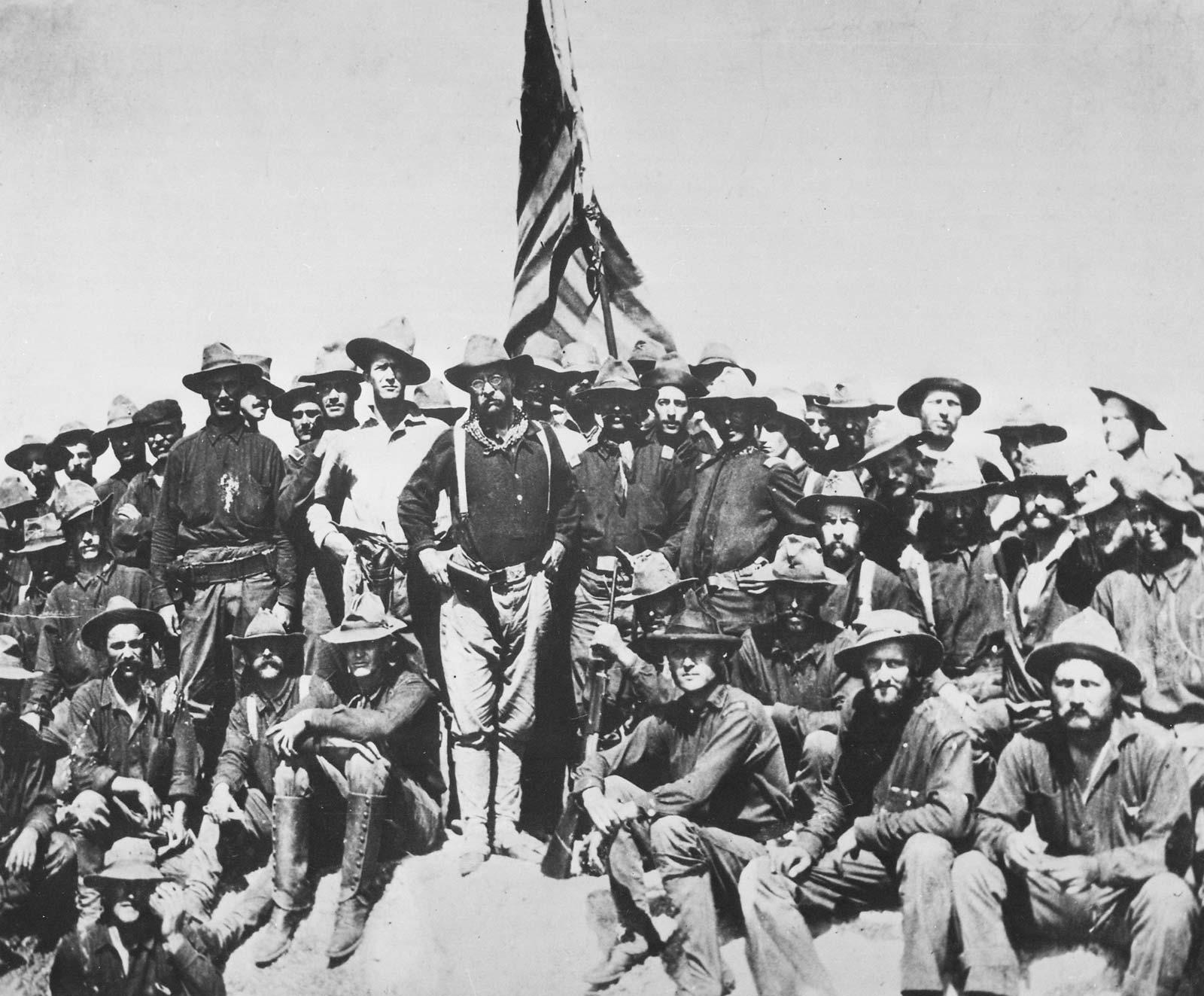 Platt Amendment

U.S. required Cuba to add this to their constitution; gave U.S. power in Cuba
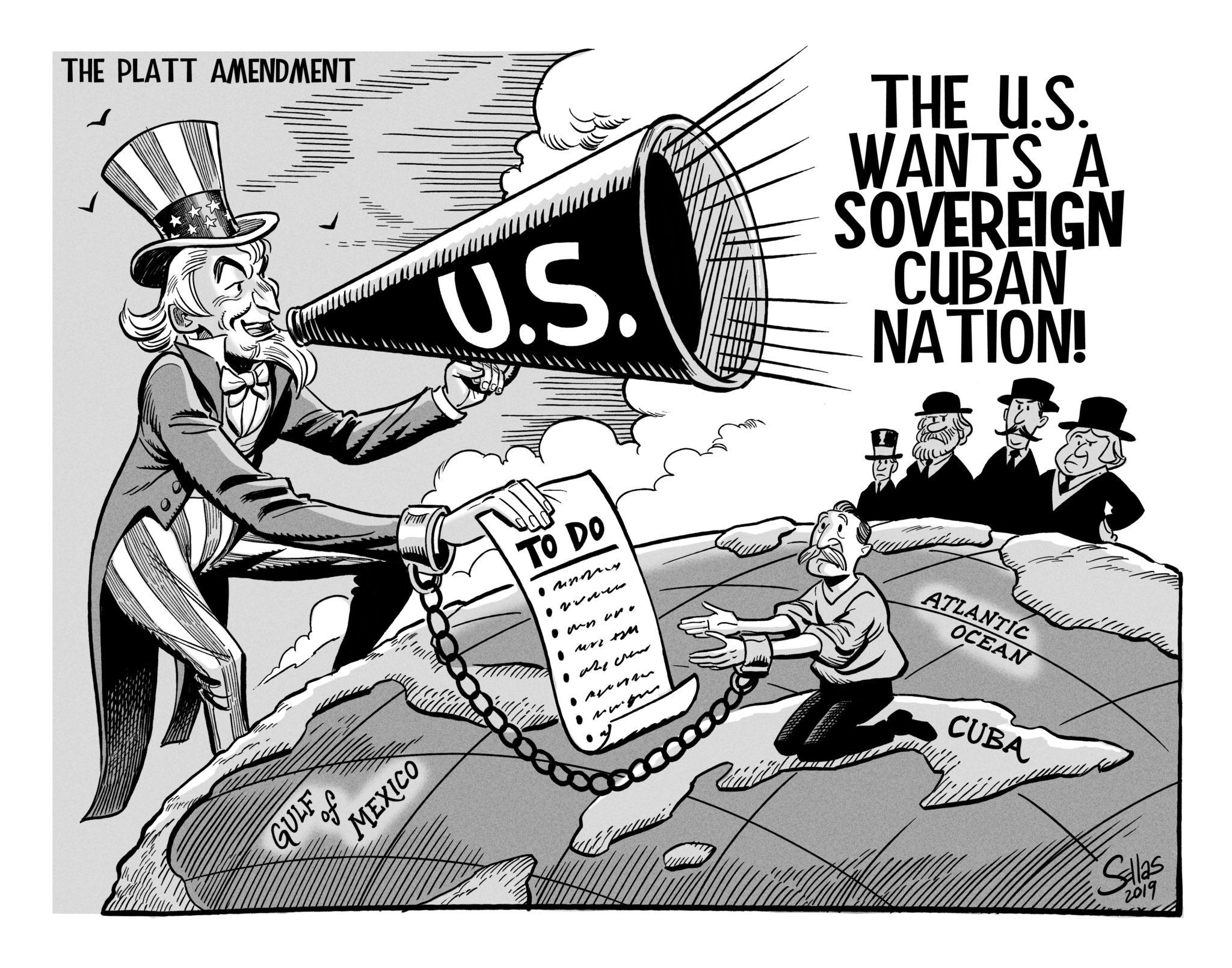 Open Door Policy

Every major industrial country should be able to trade freely with China
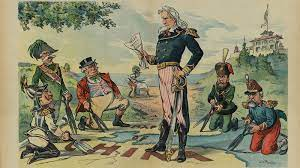 Expansionism

Increasing a country’s size by adding territory
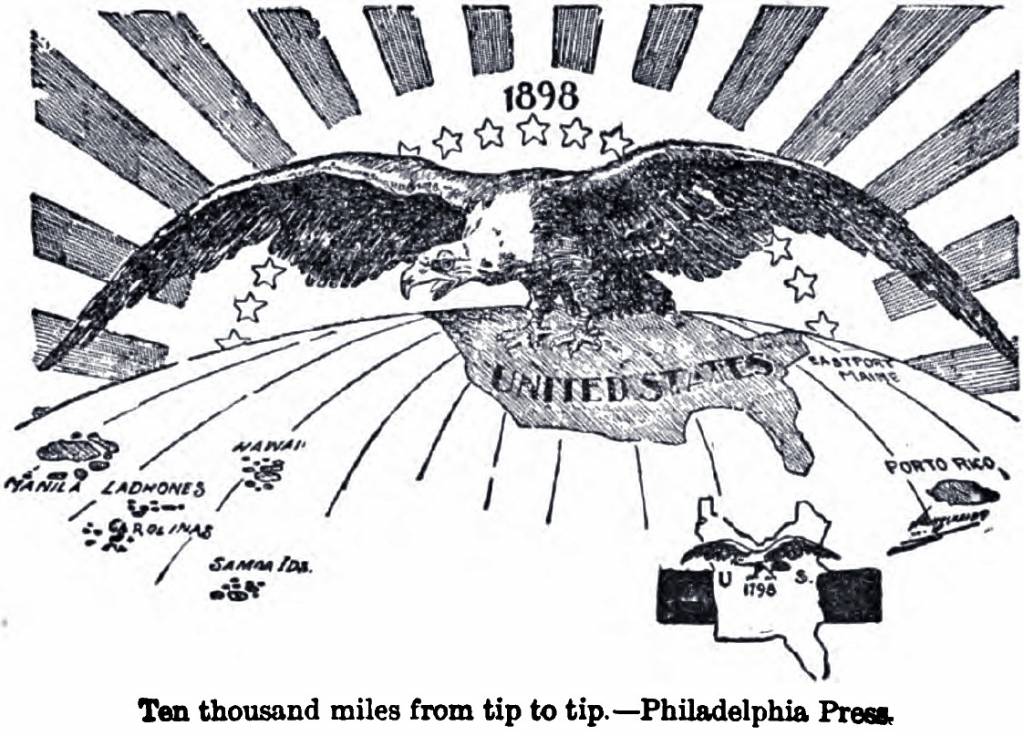 Roosevelt Corollary

U.S. would use force to protect its interests in Latin America (if necessary)
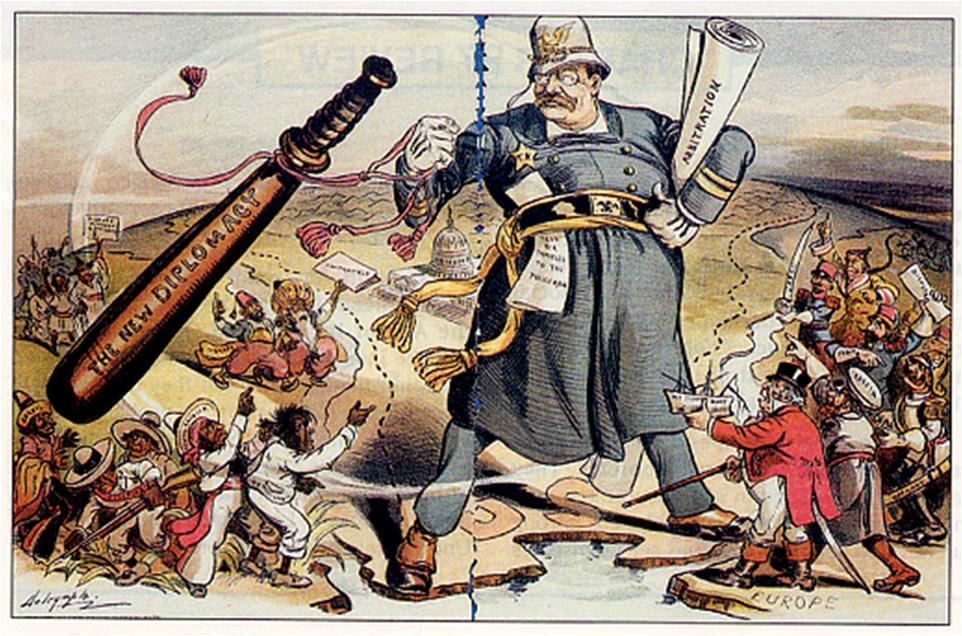 Alfred Thayer Mahan

Naval Admiral who wrote The Influence of Sea Power on History; said in order to be a world power nation must have a strong navy
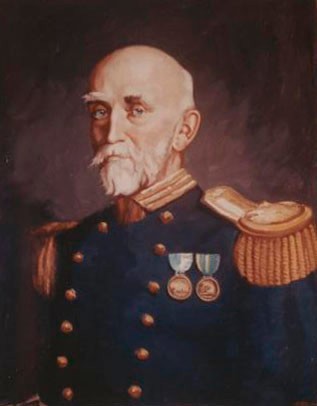 Yellow Journalism

Exaggerated and fake stories written in newspapers to encourage public response
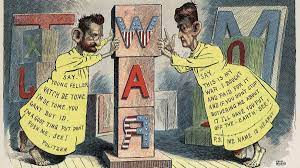 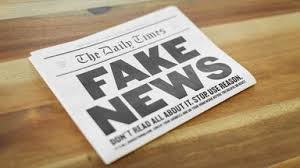 U.S.S. Maine

American naval ship that blew up in Cuba; Spain was blamed; was another reason for America to go to war with Spain
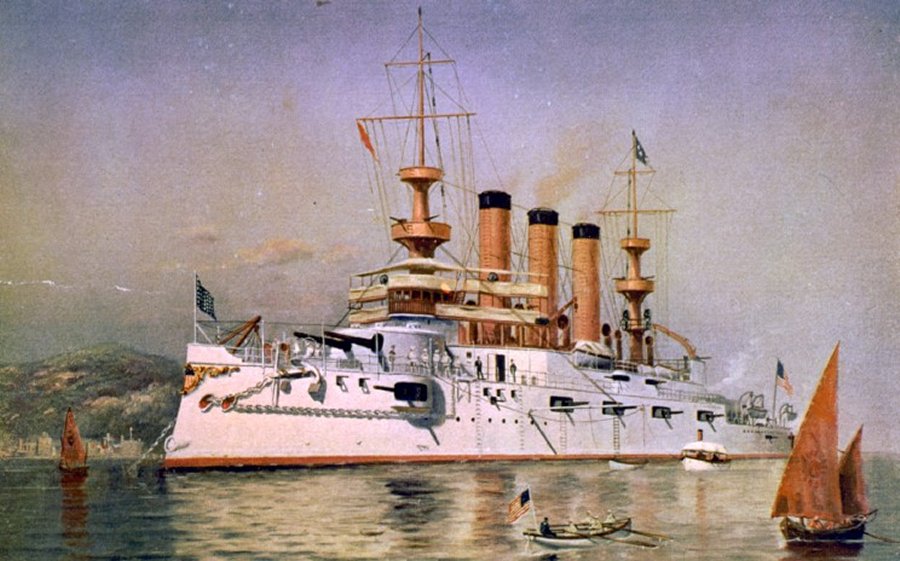 Treaty of Paris (1898)

Ends Spanish American War; gave Cuba independence; gave U.S. the Philippines, Guam, and Puerto Rico
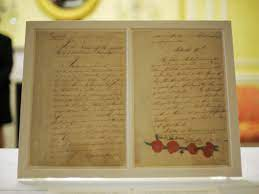 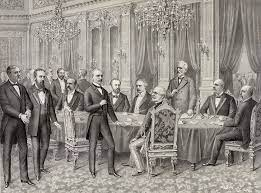 Sanford B. Dole

Convinced U.S. to annex Hawaii; 1st governor of Hawaii
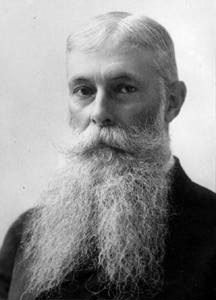 Panama Canal

Waterway passage between North and South America; reduced travel time; Teddy Roosevelt’s legacy
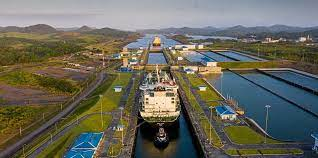 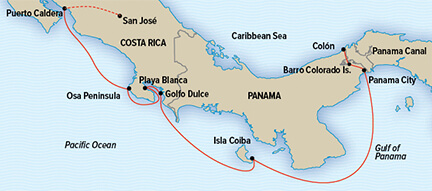 Monroe Doctrine

U.S. demanded European countries to stay out of Latin American affairs
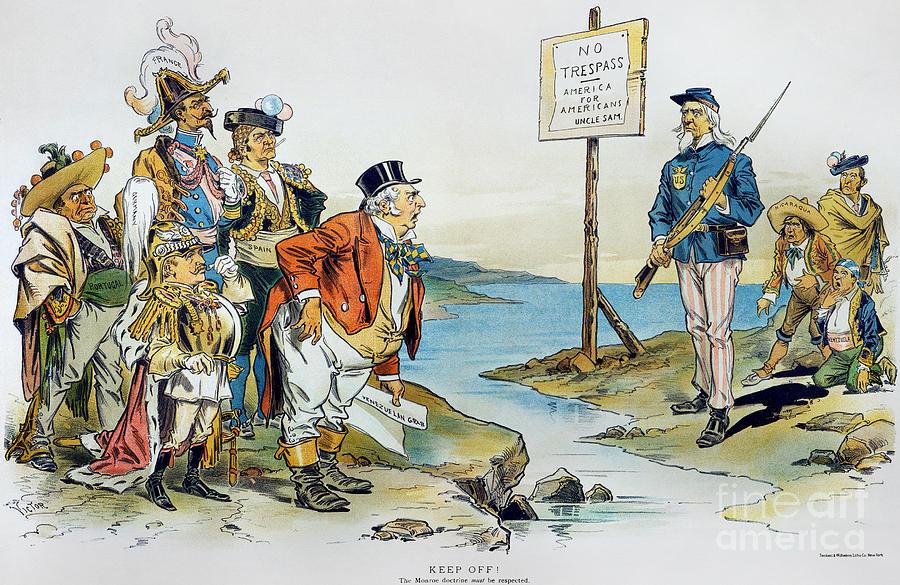 Dollar Diplomacy

U.S. government guaranteed loans made to foreign countries by American business people
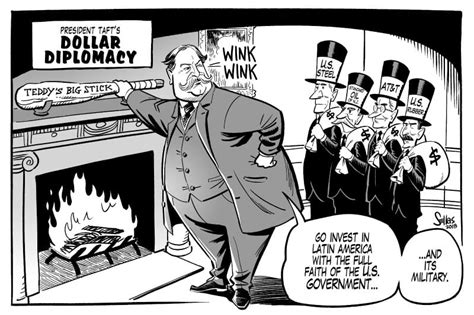 Domestic Policy

How a country deals with issues at home
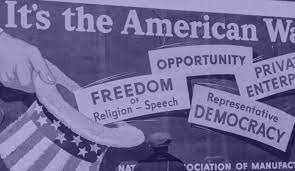 Militarism

A country builds up its military for strength
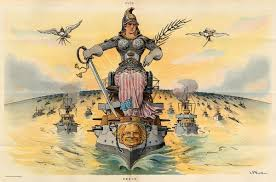 Teddy Roosevelt

Leader of Rough Riders; gains recognition and later becomes President
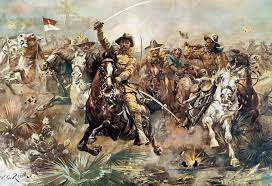 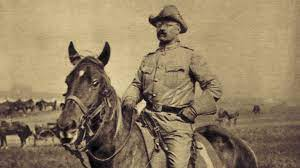 Foreign Policy

How a country deals with other countries
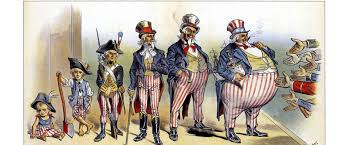 Guantanamo Bay

U.S. Naval Base in Cuba as a result of the Platt Amendment after the Spanish- American War
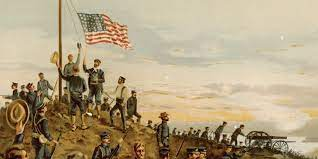 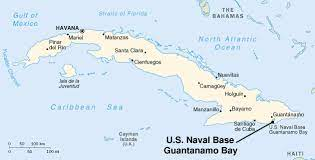 Spheres of Influence

Imperialist countries control different regions of a less powerful country
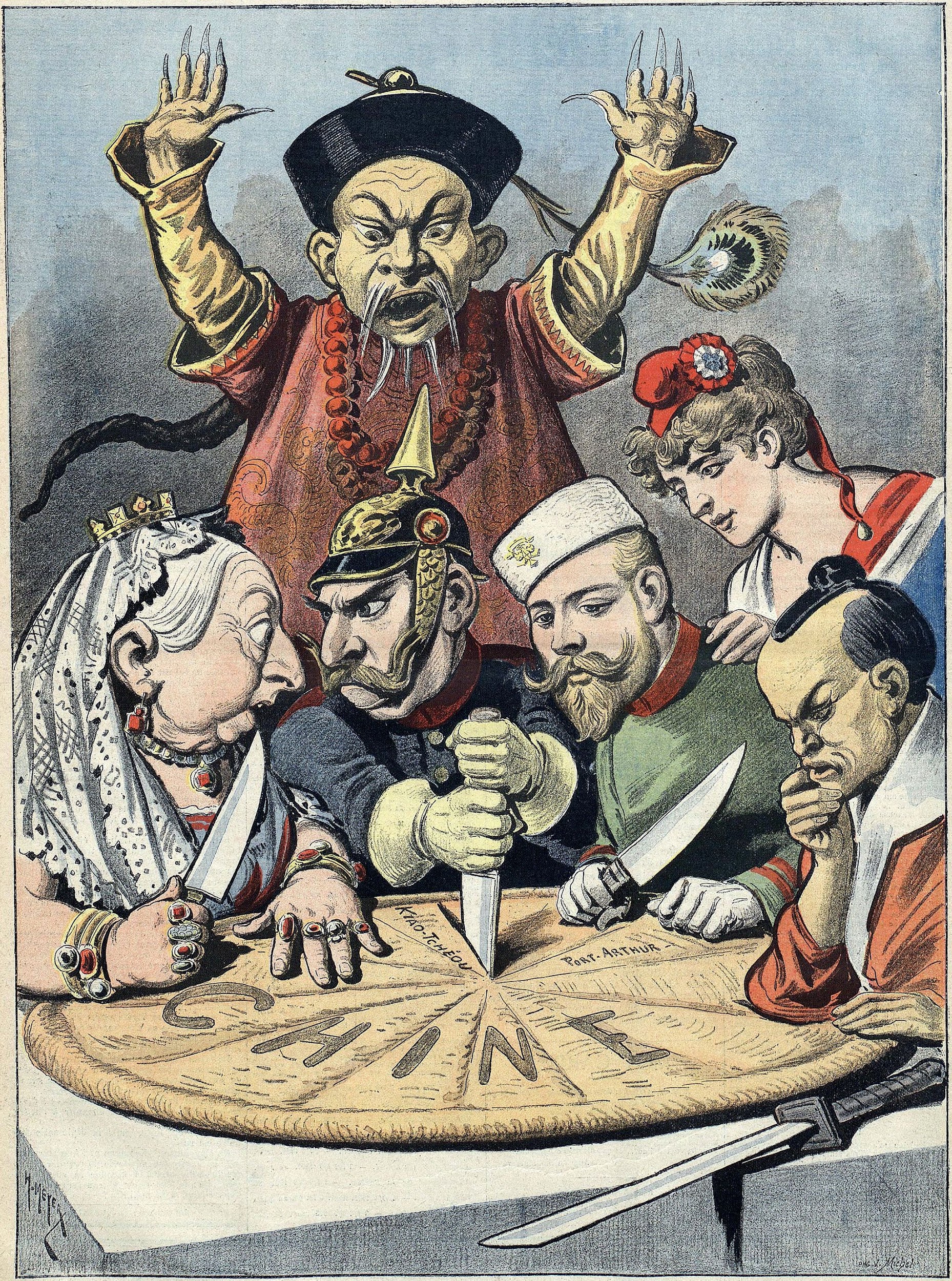 Big Stick Policy

Teddy Roosevelt’s policy of international negotiations being backed by the threat of force
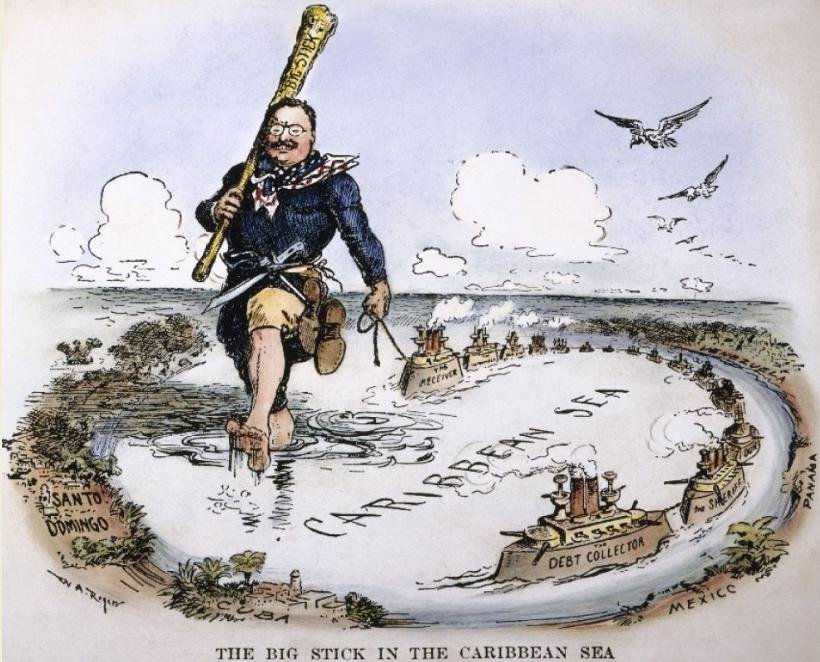 Foraker Act

U.S. law that established civilian government appointed by U.S. president on island of Puerto Rico after we acquired it during the Spanish American War
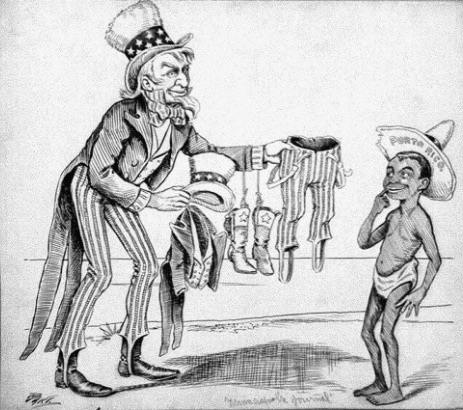 Acquisition

An asset (land) or object bought or obtained
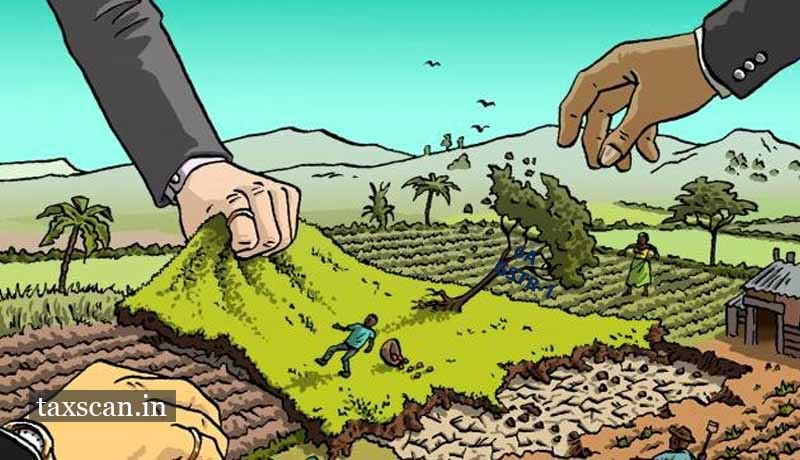 Moral Diplomacy

Used by President Woodrow Wilson; system in which support is given only to countries whose beliefs are analogous (similar in practice) to that of the nation
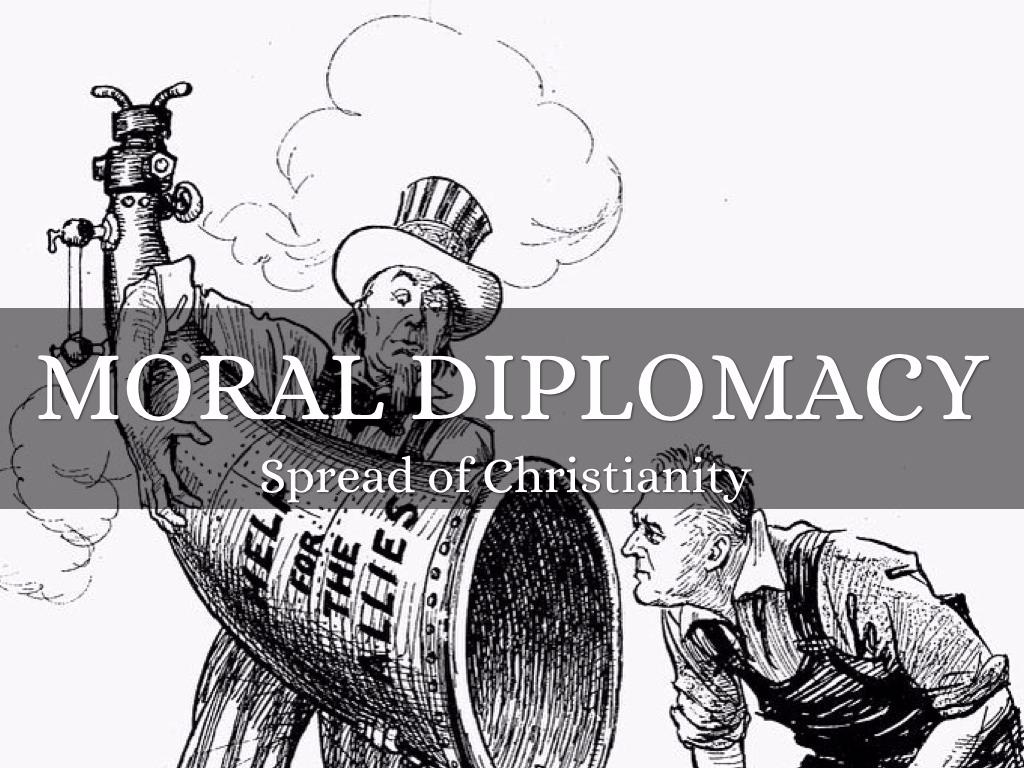 Yellow Fever

In Cuba, Dr. Gorgas learned this was transmitted through mosquitoes; his discovery allowed the canal to be built as mosquitoes were fumigated and eradicated
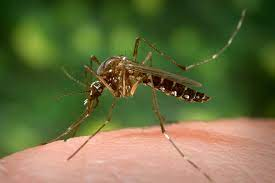 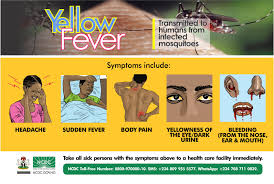 The Boxer Rebellion

Chinese secret society who wanted to purge China of all foreigners and Christians, the rebellion was put down
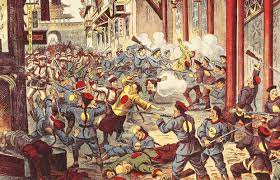 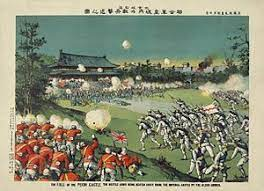